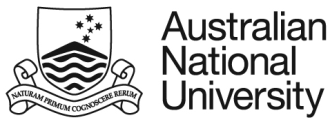 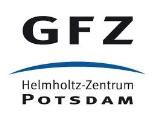 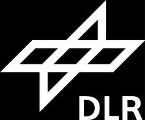 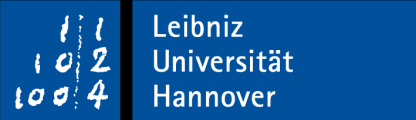 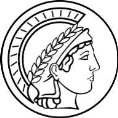 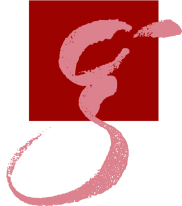 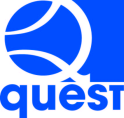 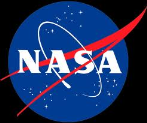 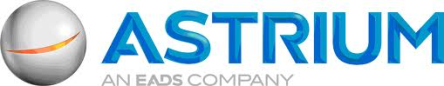 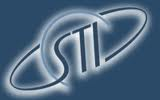 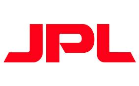 LISA-like laser ranging for
GRACE follow-on
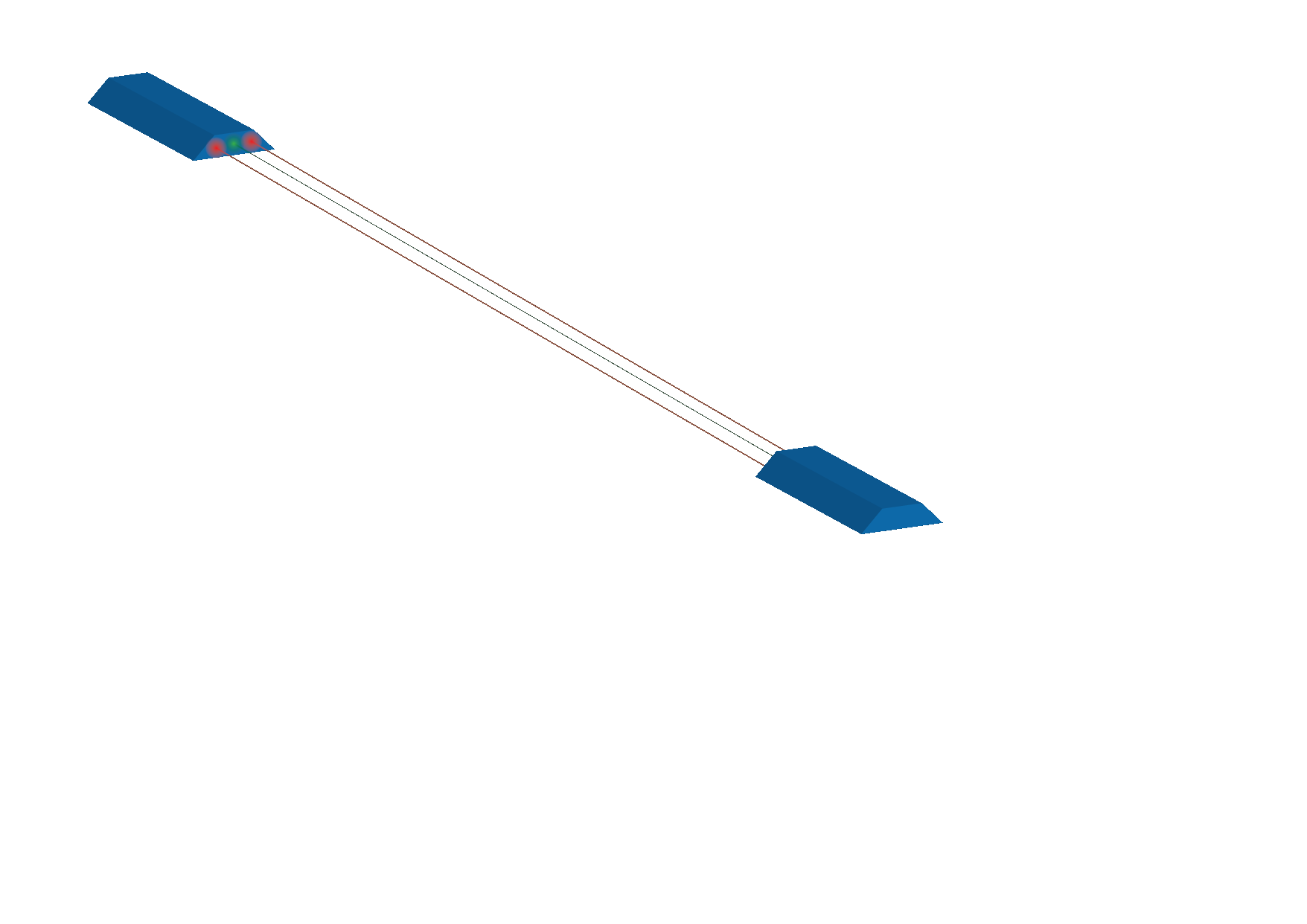 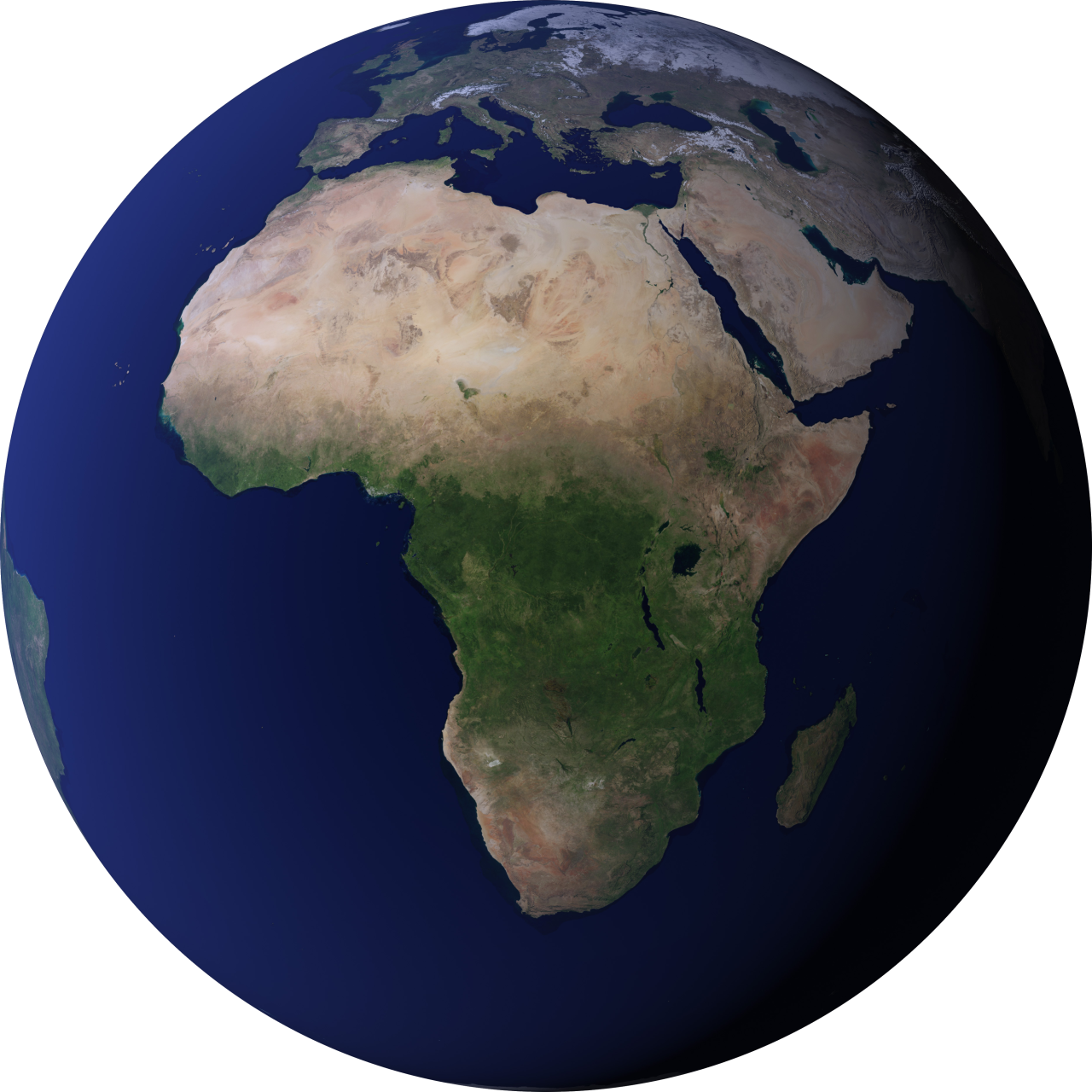 Daniel Schütze, Gunnar Stede, Vitali Müller,
Oliver Gerberding, Christoph Mahrdt, Benjamin Sheard, Gerhard Heinzel, and Karsten Danzmann

LISA Symposium,  May 24, 2012
1
Daniel.Schuetze@aei.mpg.de
Outline
Introduction
Satellite gravimetry
What is GRACE? What is GRACE follow-on (GFO)?
Progress at AEI: Triple Mirror Assembly (TMA) and Optical Bench (OB)
Test setup for the TMA
OB prototype testing
Summary
2
Daniel.Schuetze@aei.mpg.de
Satellite gravimetry
Mapping the global gravity field
Often expressed as spherical harmonic expansion
Static and dynamic components
Geoscience (glacial/polar ice changes, solid earth deformation, hydrology)
Techniques
Orbit determination and tracking
Satellite-to-satellite tracking (SST)
Gravity gradiometry
Recent gravity field satellites
CHAMP (Germany)
GRACE (US-German collaboration)
GOCE (ESA)
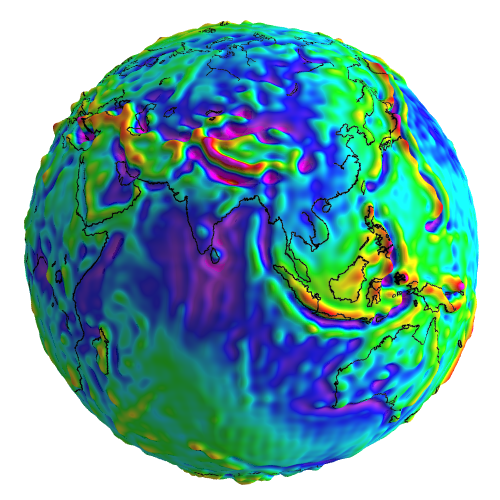 GFZ Potsdam
GFZ
3
Daniel.Schuetze@aei.mpg.de
What is GRACE?
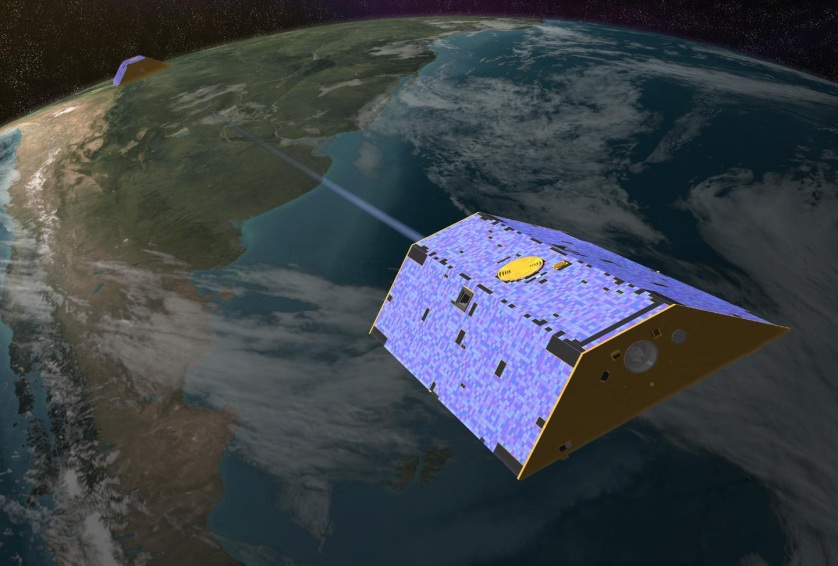 CSR
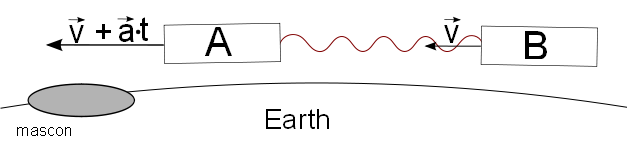 4
Daniel.Schuetze@aei.mpg.de
What is GRACE?
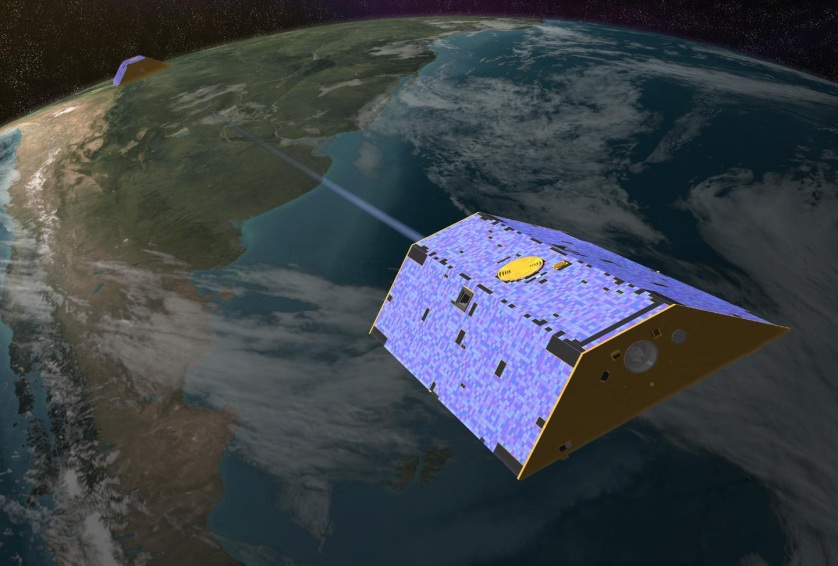 CSR
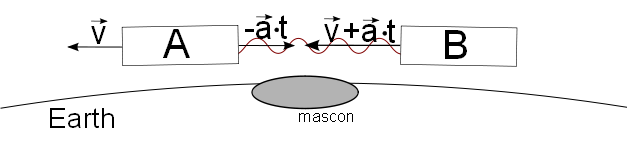 5
Daniel.Schuetze@aei.mpg.de
What is GRACE?
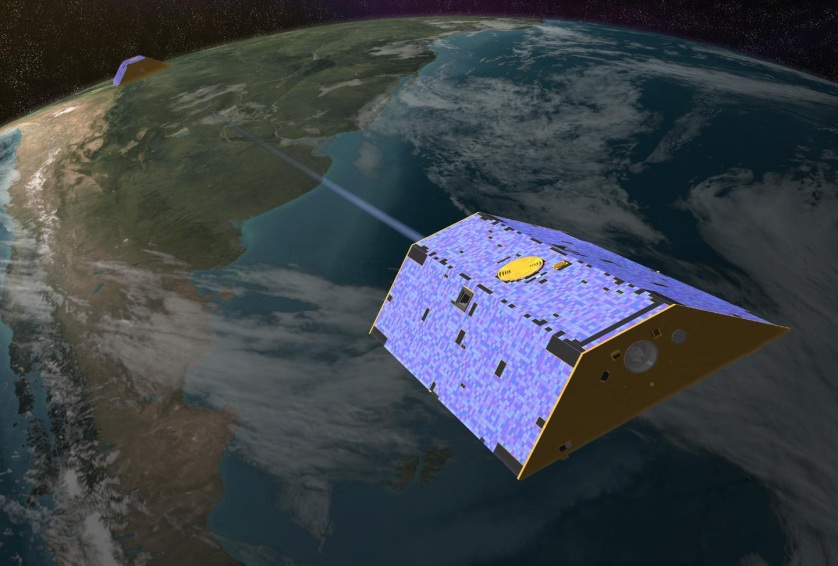 CSR
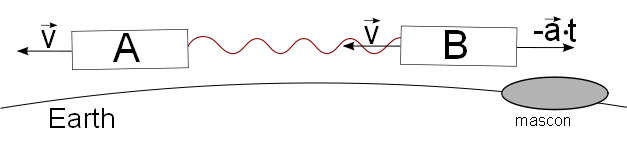 6
Daniel.Schuetze@aei.mpg.de
What is GRACE?
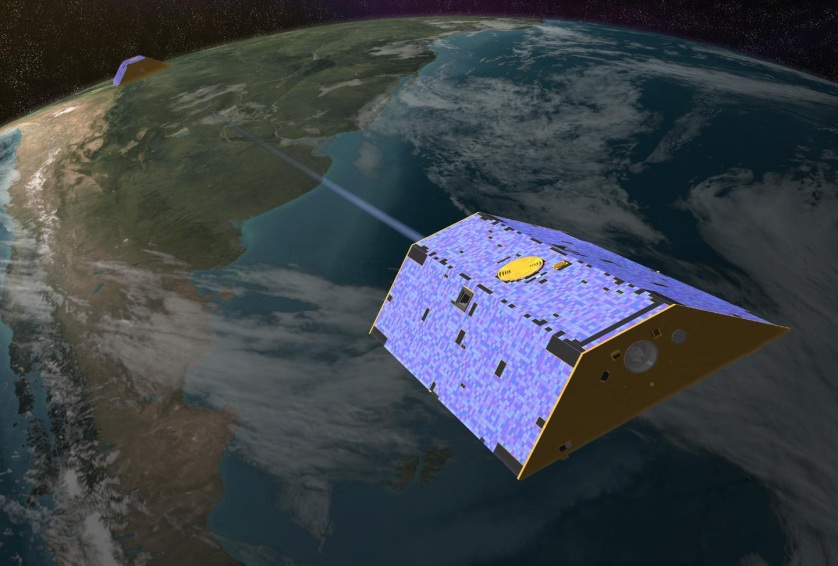 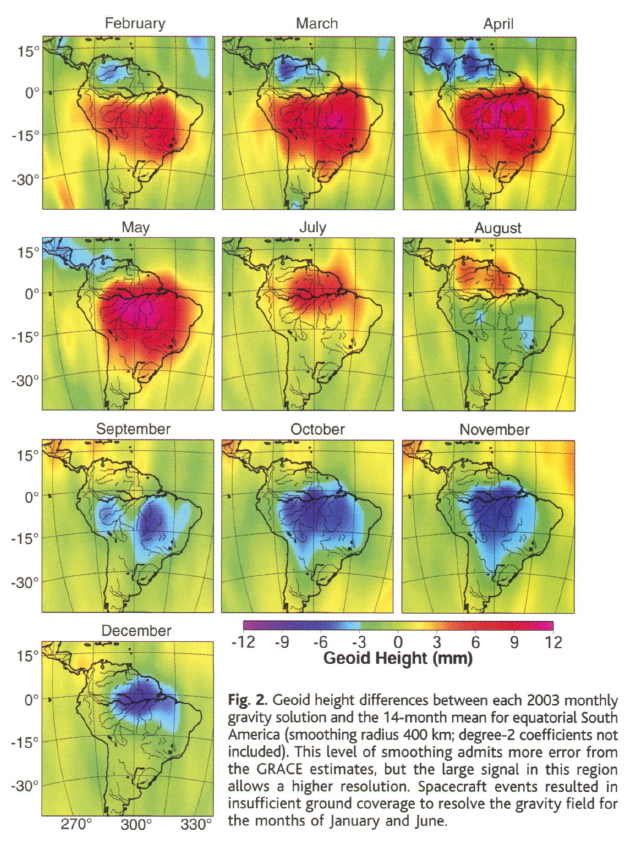 CSR
B. D. Tapley et al., “GRACE Measurements of Mass Variability in the Earth System”, Science  305, 503—505 (2004).
7
Daniel.Schuetze@aei.mpg.de
What is GRACE follow-on?
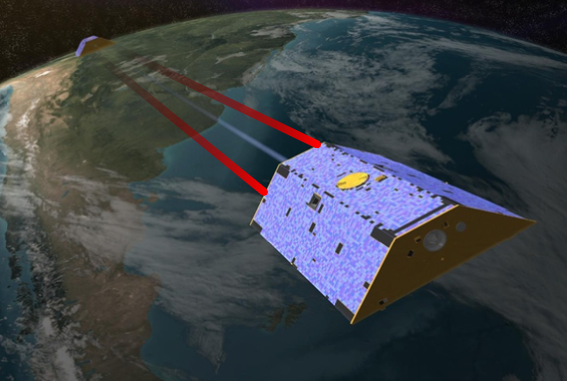 Urgent continuation of GRACE data, launch in 2017
Use basically the same satellites, add Laser Ranging Instrument (LRI) as technology development
LRI offers additional data streams:
LRI inter-satellite distance measurements can be compared to K-band ranging
Satellite pointing information via Differential Wavefront Sensing (DWS)/Steering mirror control can be compared with star tracker data
CSR
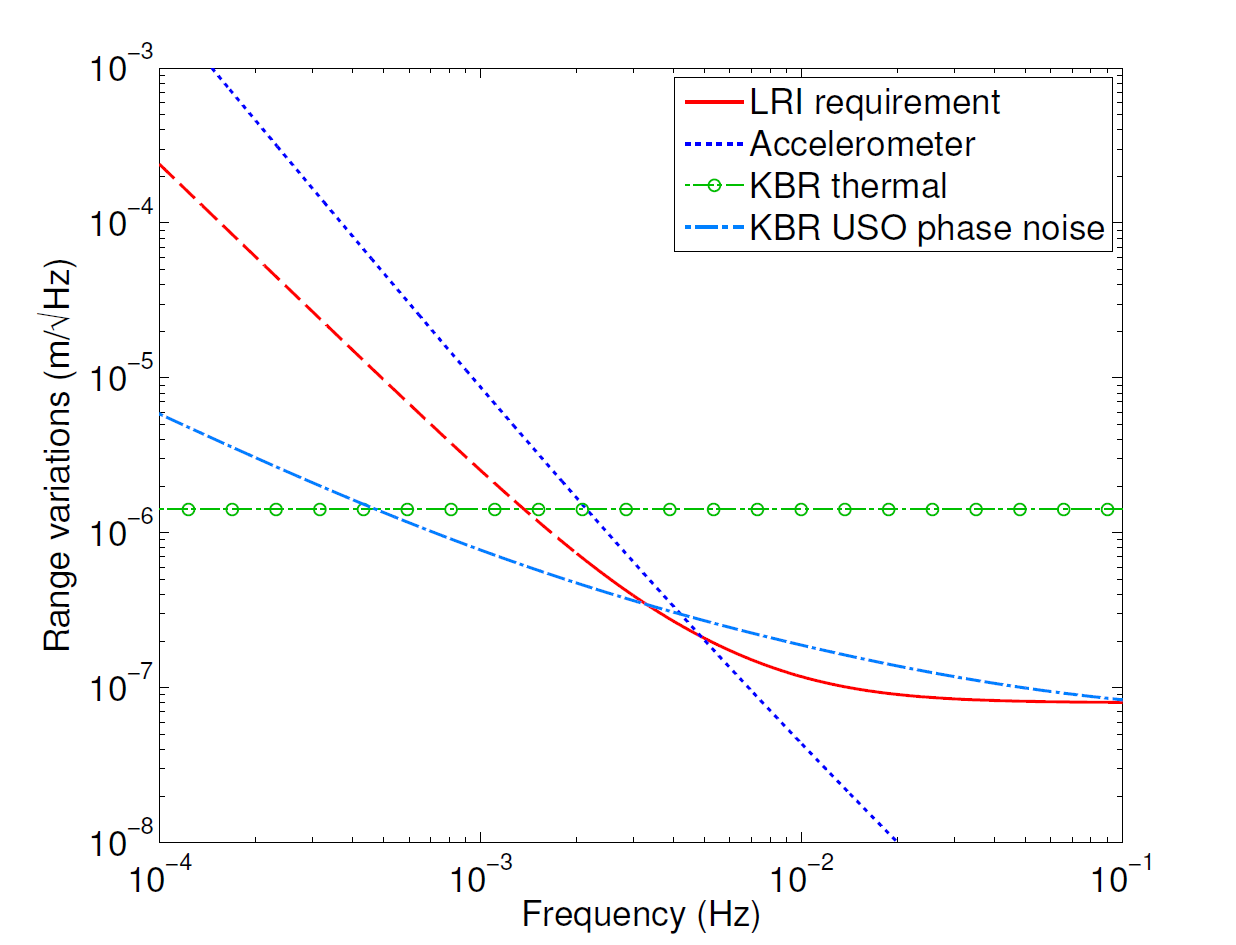 8
Daniel.Schuetze@aei.mpg.de
GRACE follow-on & LISA
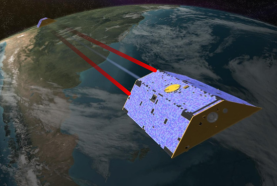 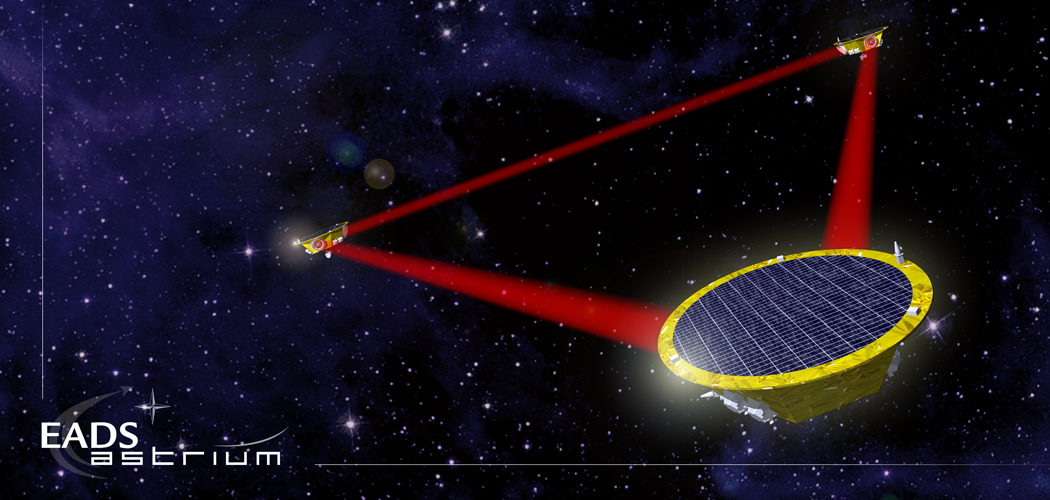 CSR
9
Daniel.Schuetze@aei.mpg.de
Who is involved in GRACE follow-on?
Joint NASA/GFZ mission
Spacecraft built by Astrium
LRI has different contributions:
AEI: Germany PI, instrument development and testing	
JPL: US PI, Laser Ranging Processor (LRP), frequency-stabilized lasers
ANU: Triple Mirror Assembly (TMA)
DLR: hardware contributions (photodiodes, electronics)
Astrium: contributions to system engineering/ testing
STI: instrument manufacturing
CSR
10
Daniel.Schuetze@aei.mpg.de
What is GRACE follow-on?
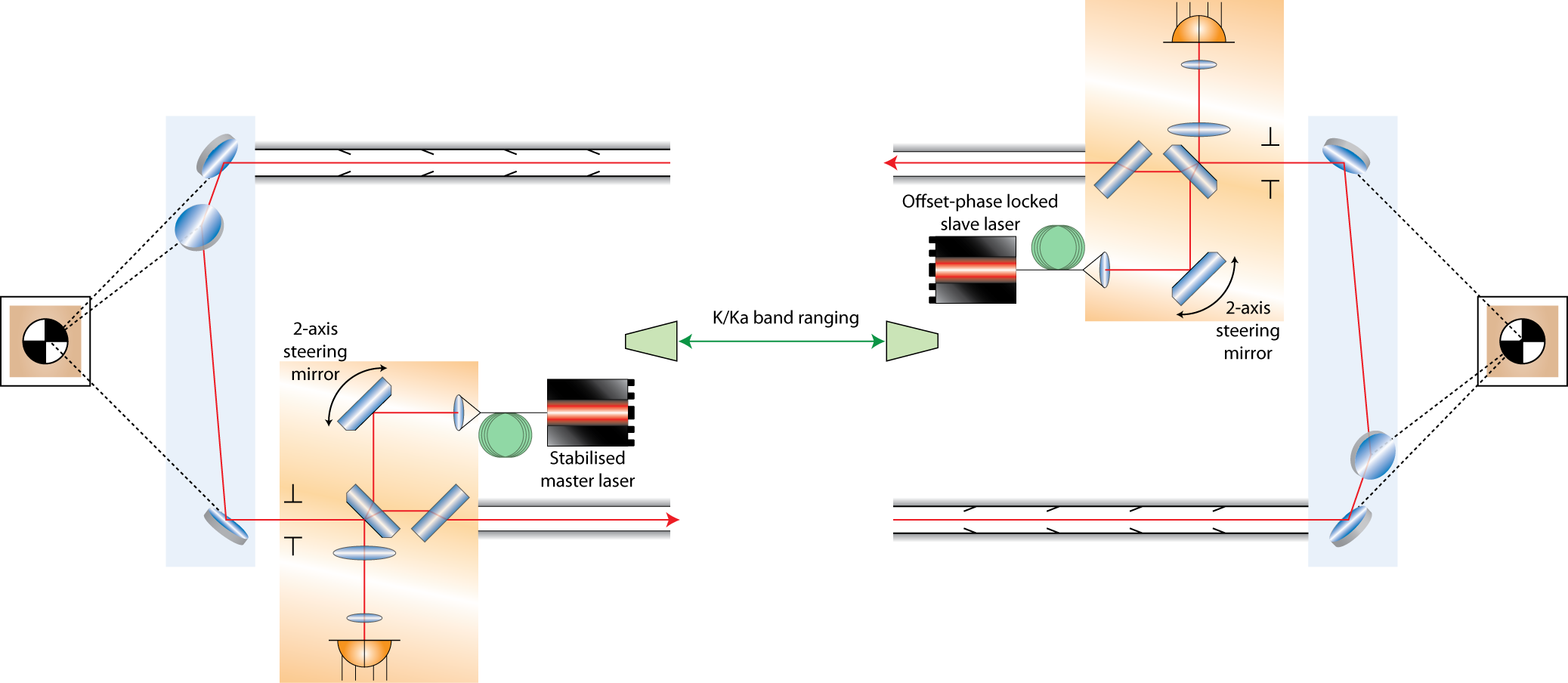 11
Daniel.Schuetze@aei.mpg.de
Triple mirror assembly
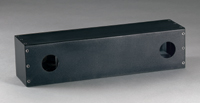 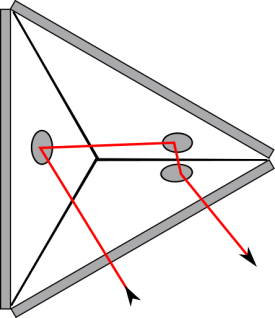 Lateral Transfer
Hollow Retroreflector™ from PLX
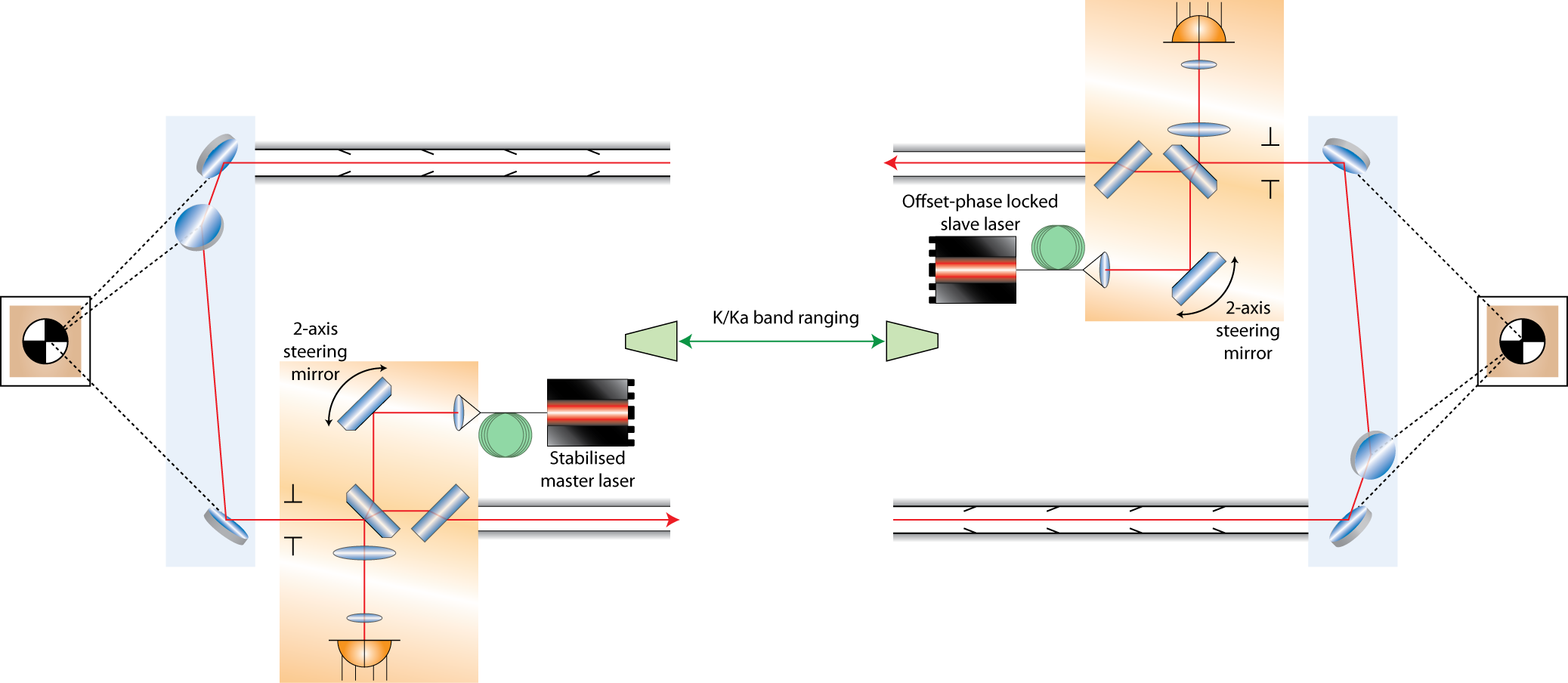 12
Daniel.Schuetze@aei.mpg.de
Triple Mirror Assembly- basic properties
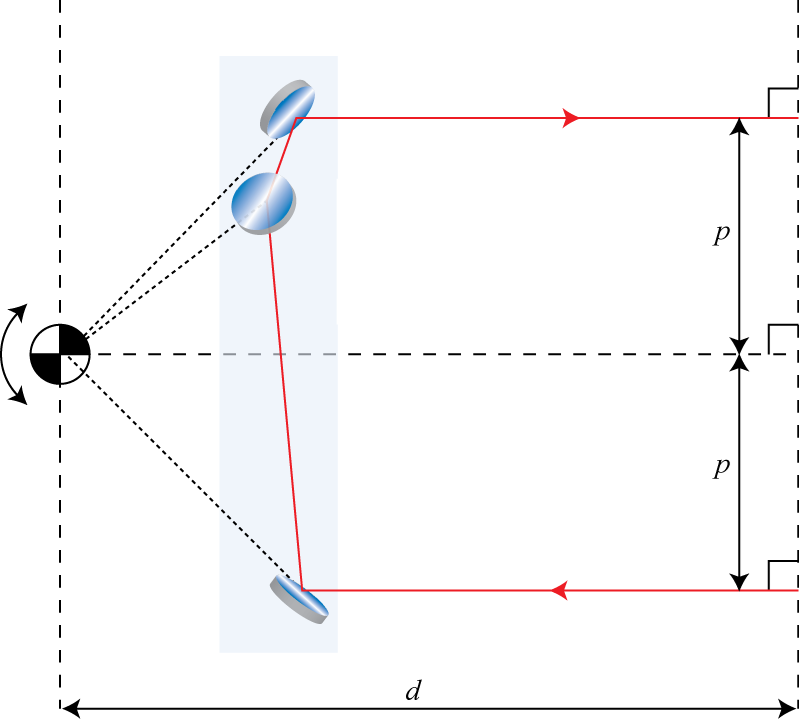 Place virtual intersection point inside accelerometer
Rotation around virtual intersection point preserves:
round-trip pathlength d
beams antiparallel
impact parameter p
13
Daniel.Schuetze@aei.mpg.de
Triple Mirror Assembly- coupling of displacement into length measurement
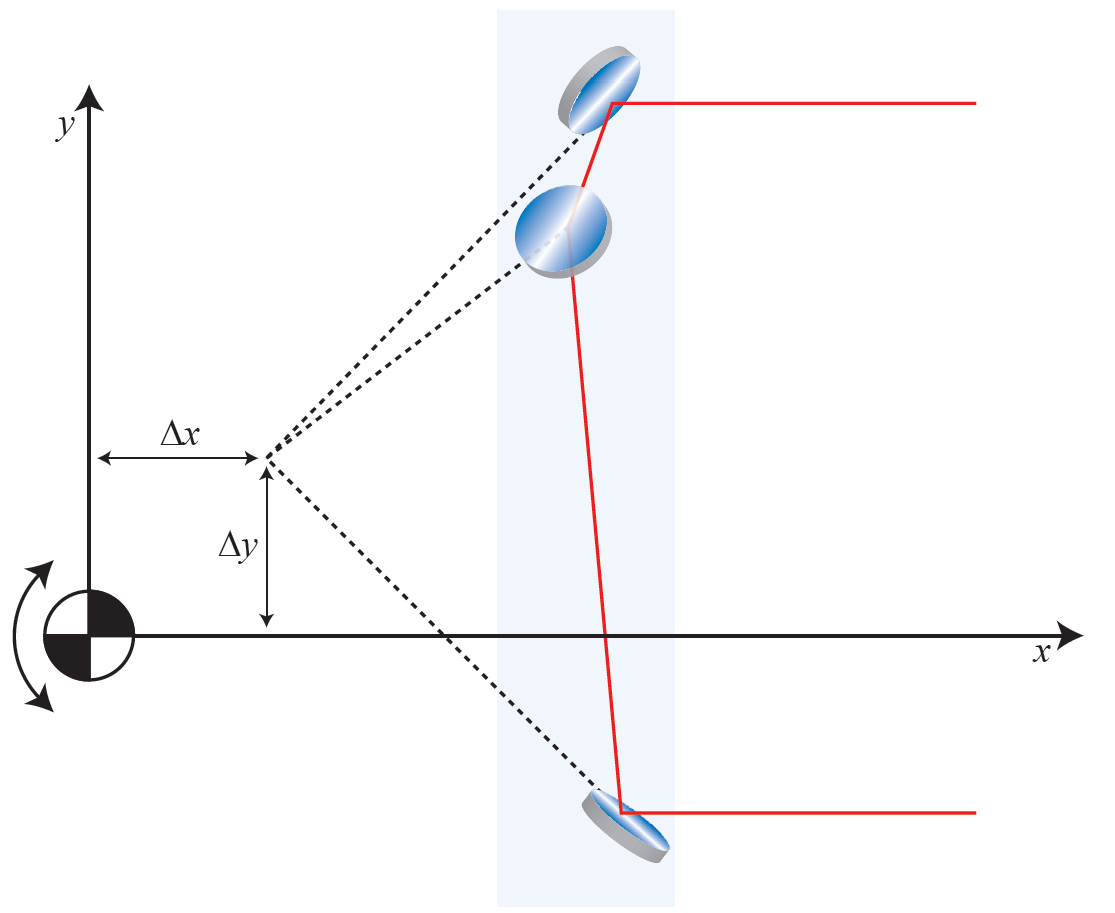 v
w
u
Linearize
dL = 2vDz – 2wDy
14
Daniel.Schuetze@aei.mpg.de
Optical Bench
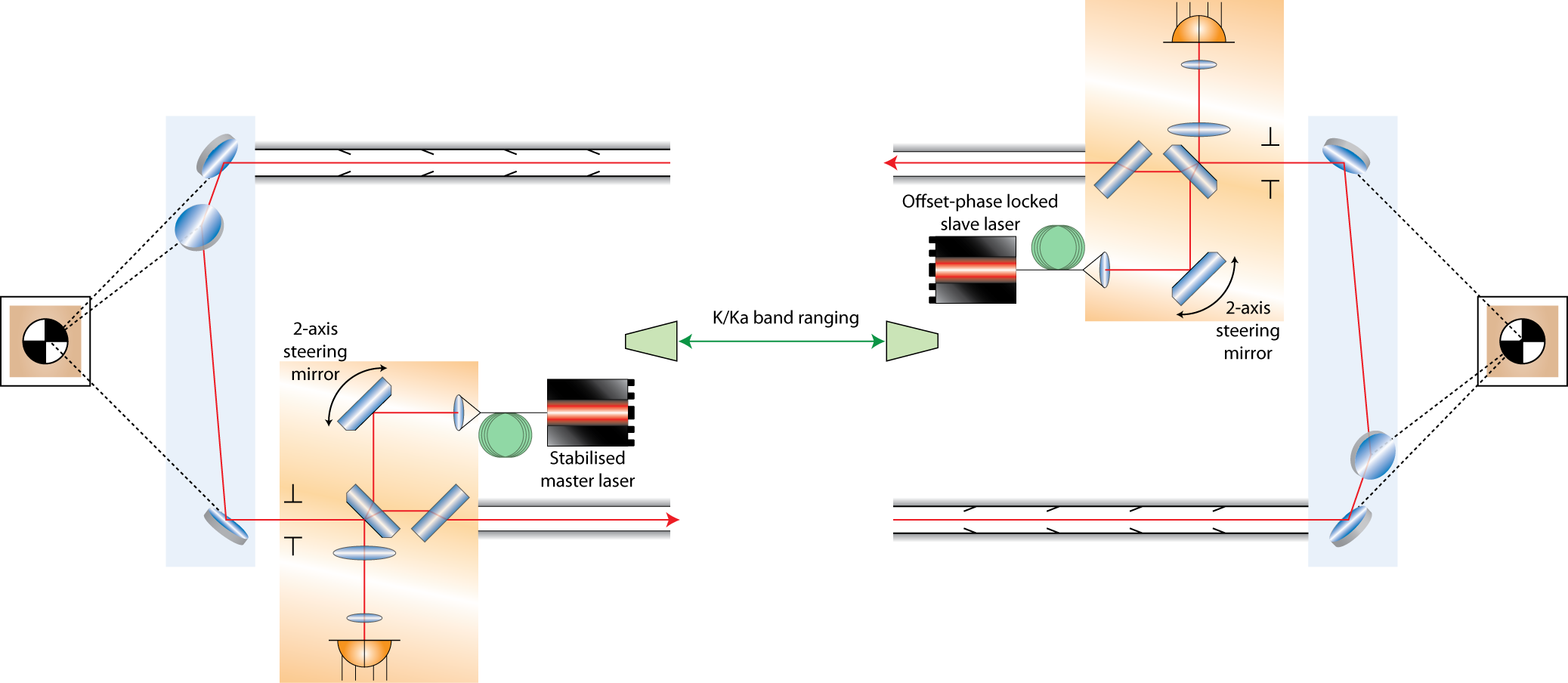 15
Daniel.Schuetze@aei.mpg.de
Optical Bench- Differential Wavefront Sensing
Split photodetector results in a phase difference between the heterodyne signals proportional to wavefront tilt:




Quadrant photodetector allows the simultaneous measurement in two independent axes:
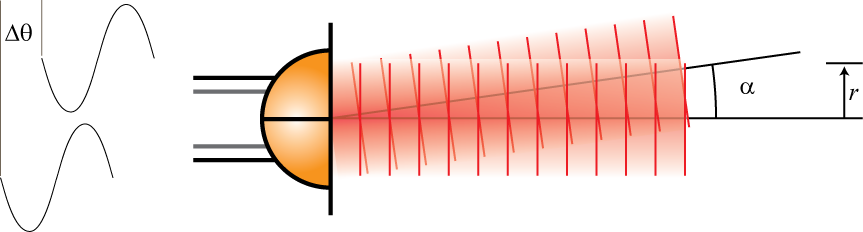 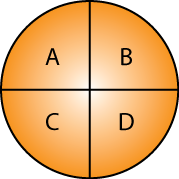 16
Daniel.Schuetze@aei.mpg.de
Optical Bench- Differential Wavefront Sensing
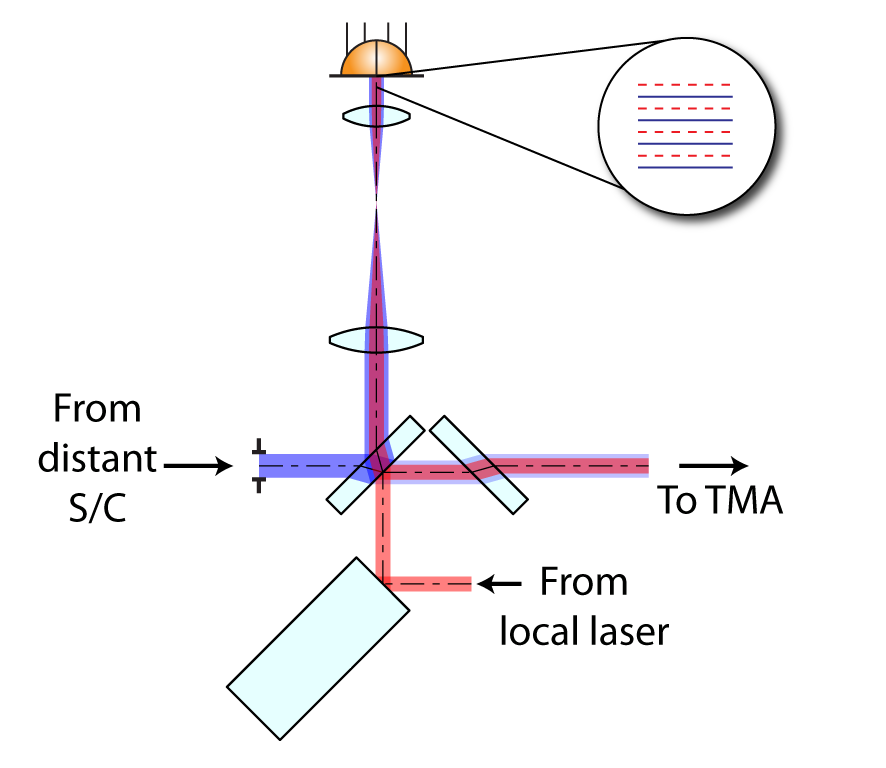 17
Daniel.Schuetze@aei.mpg.de
Optical Bench- Differential Wavefront Sensing
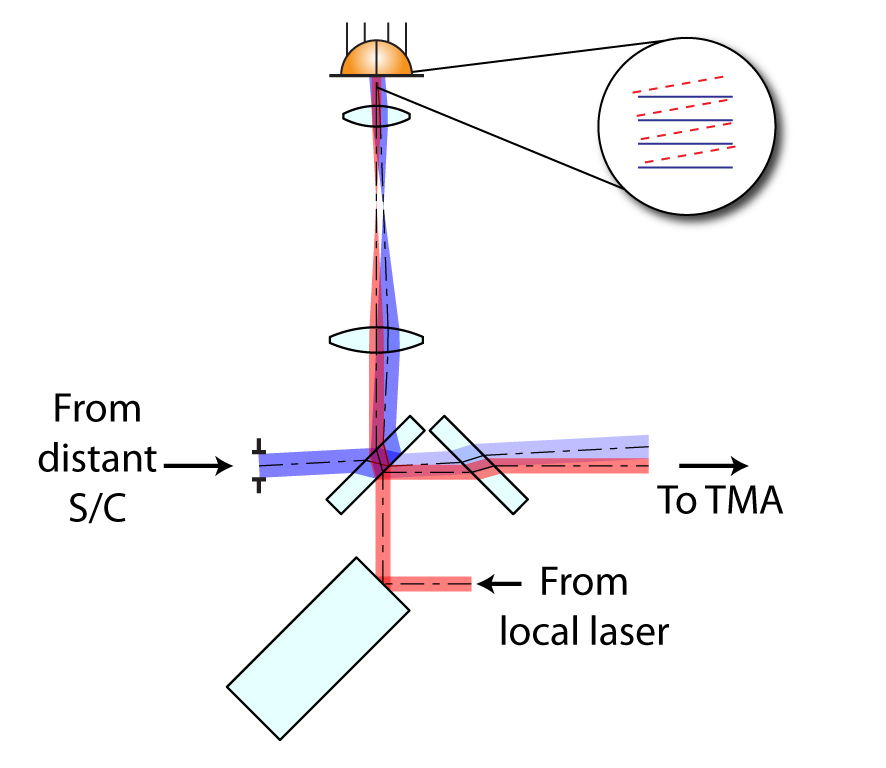 When spacecraft rotates the incoming beam is tilted relative to the local beam leading to a non-zero DWS signals, reduction of contrast and misaligned outgoing beam
18
Daniel.Schuetze@aei.mpg.de
Optical Bench- Differential Wavefront Sensing
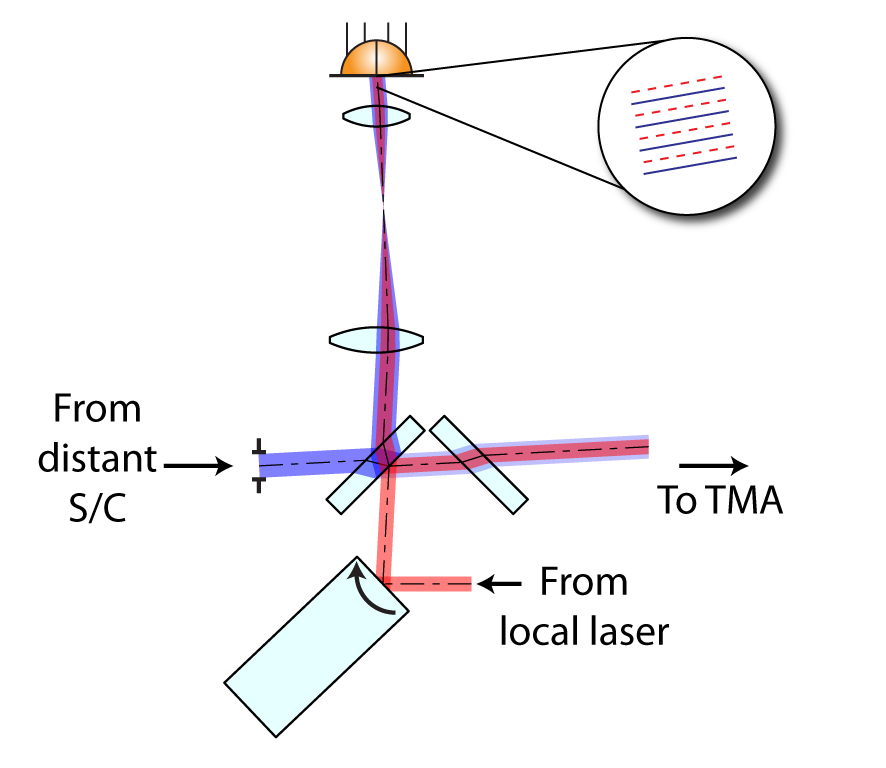 Appropriately feeding back the DWS signals to the steering mirror zeros the DWS signals and corrects the outgoing beam direction
19
Daniel.Schuetze@aei.mpg.de
Optical Bench- Differential Wavefront Sensing
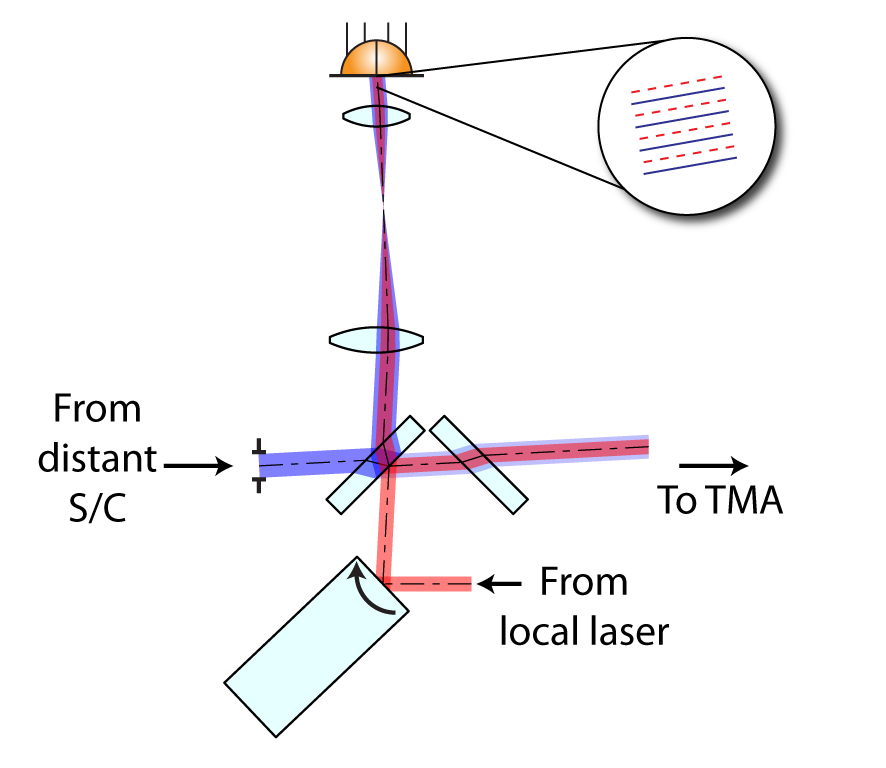 Appropriately feeding back the DWS signals to the steering mirror zeros the DWS signals and corrects the outgoing beam direction
Acquisition:
Poster by C. Mahrdt
20
Daniel.Schuetze@aei.mpg.de
Triple Mirror Assembly test setup
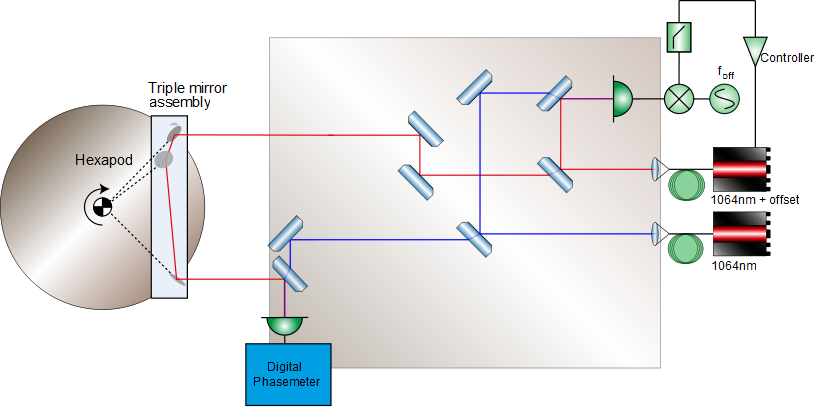 z
x
y
21
Daniel.Schuetze@aei.mpg.de
Triple Mirror Assembly test setup- lab picture
22
Daniel.Schuetze@aei.mpg.de
Determine vertex/ point of minimal coupling of TMA
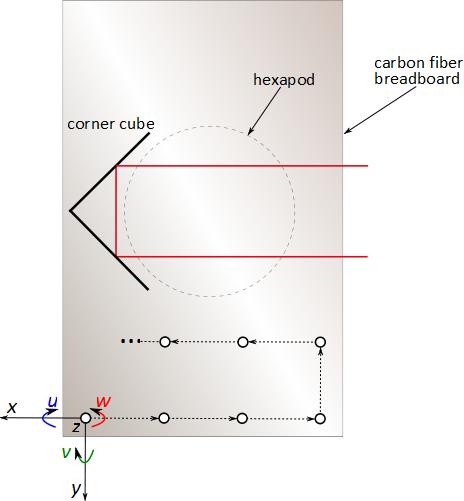 dL = 2v(Vz-PPz) – 2w(Vy-PPy)
23
Daniel.Schuetze@aei.mpg.de
Determine vertex/ point of minimal coupling of TMA
dL = 2v(Vz-PPz) – 2w(Vy-PPy)
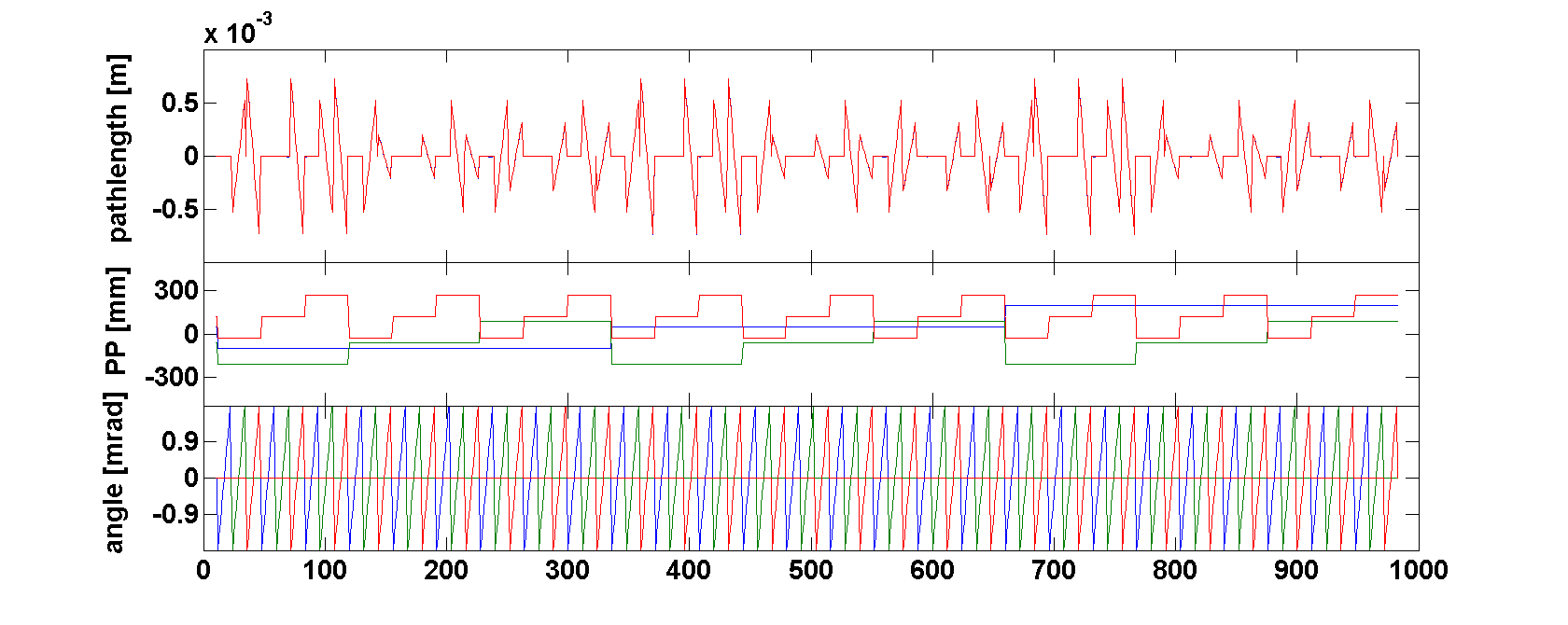 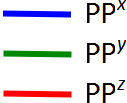 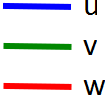 24
Daniel.Schuetze@aei.mpg.de
Next step: Hexapod-independent coordinate frame
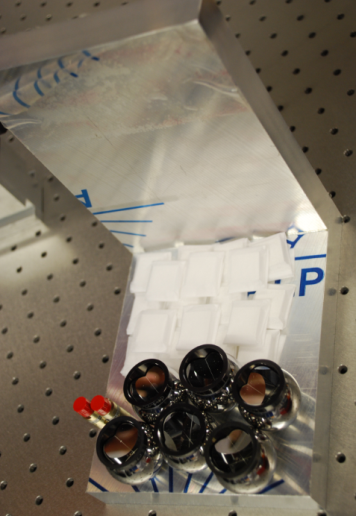 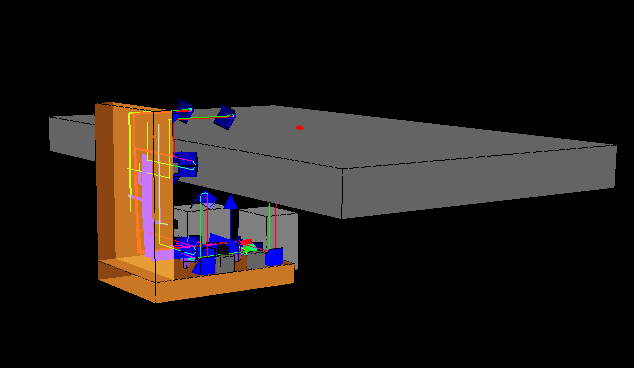 25
Daniel.Schuetze@aei.mpg.de
Next step: Hexapod-independent coordinate frame
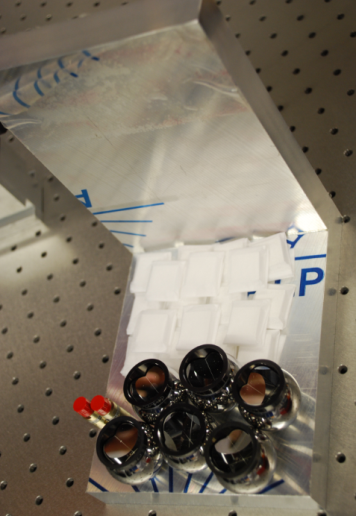 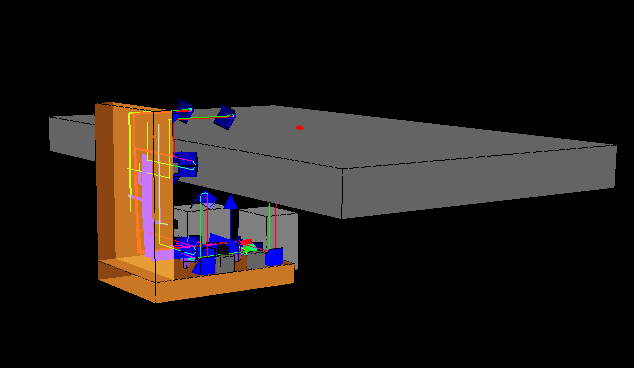 Ifocad-Simulations:
Poster by E. Kochkina
26
Daniel.Schuetze@aei.mpg.de
Optical Bench prototype test setup
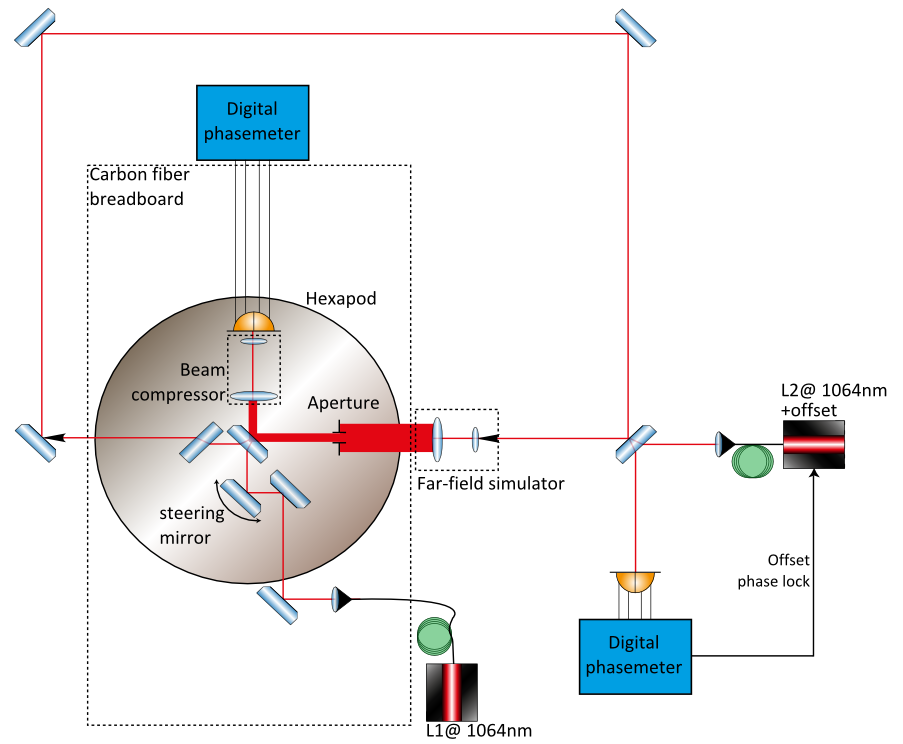 27
Daniel.Schuetze@aei.mpg.de
Optical Bench prototype test setup- round-trip pathlength measurement
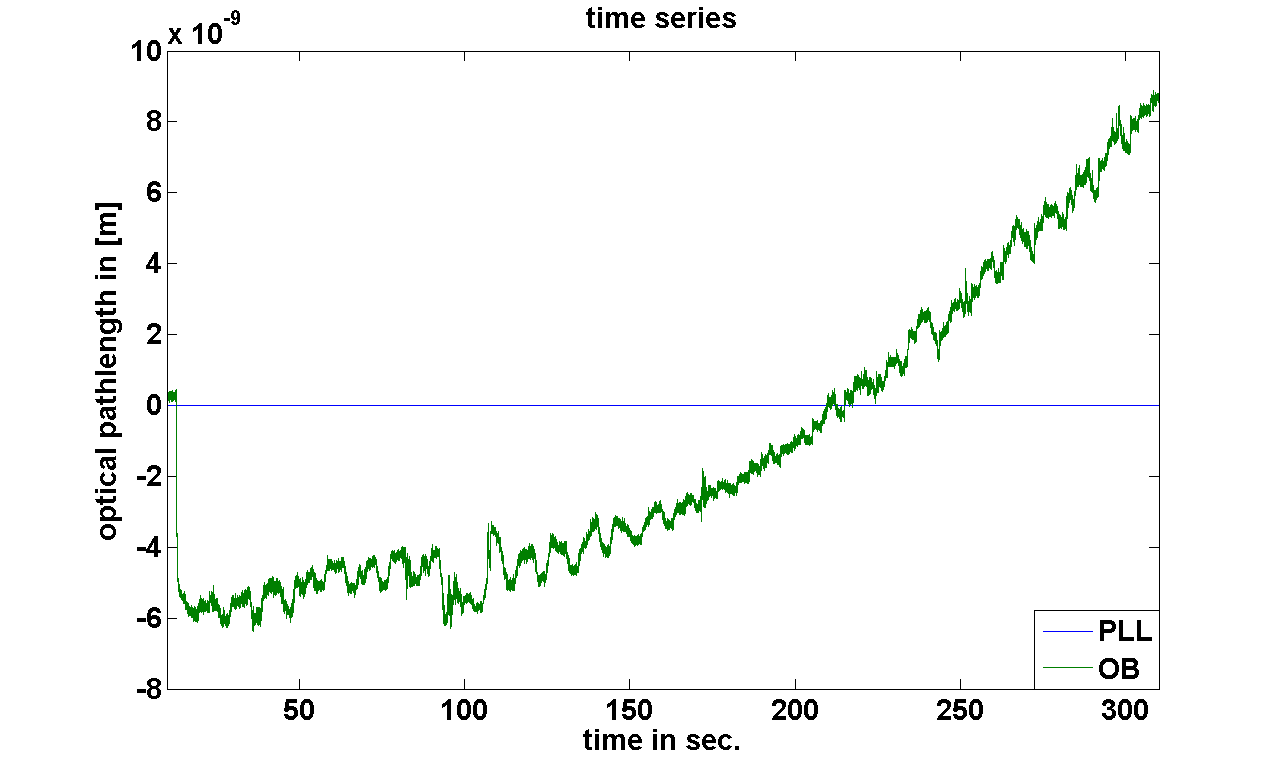 Demonstrates the inherent immunity of the racetrack design to Optical Bench motion in the round-trip pathlength measurement
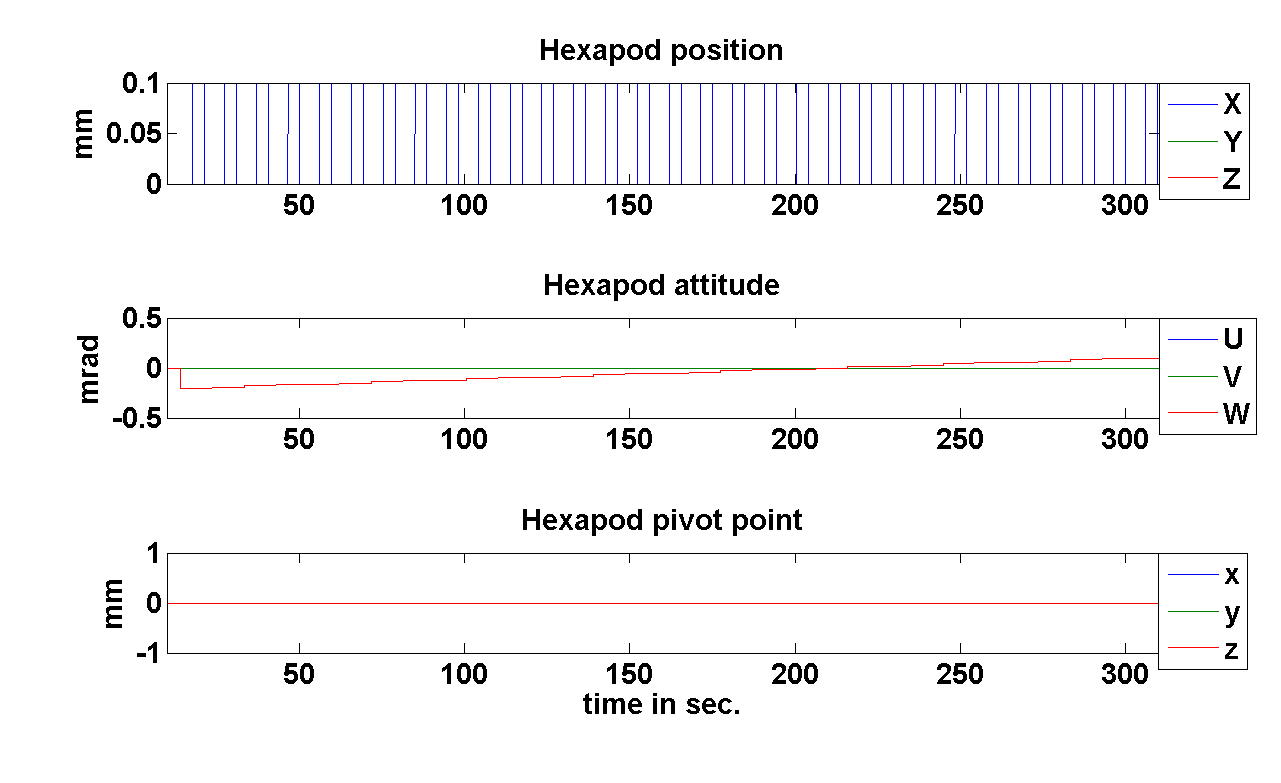 28
Daniel.Schuetze@aei.mpg.de
Optical bench prototype test setup- lab picture
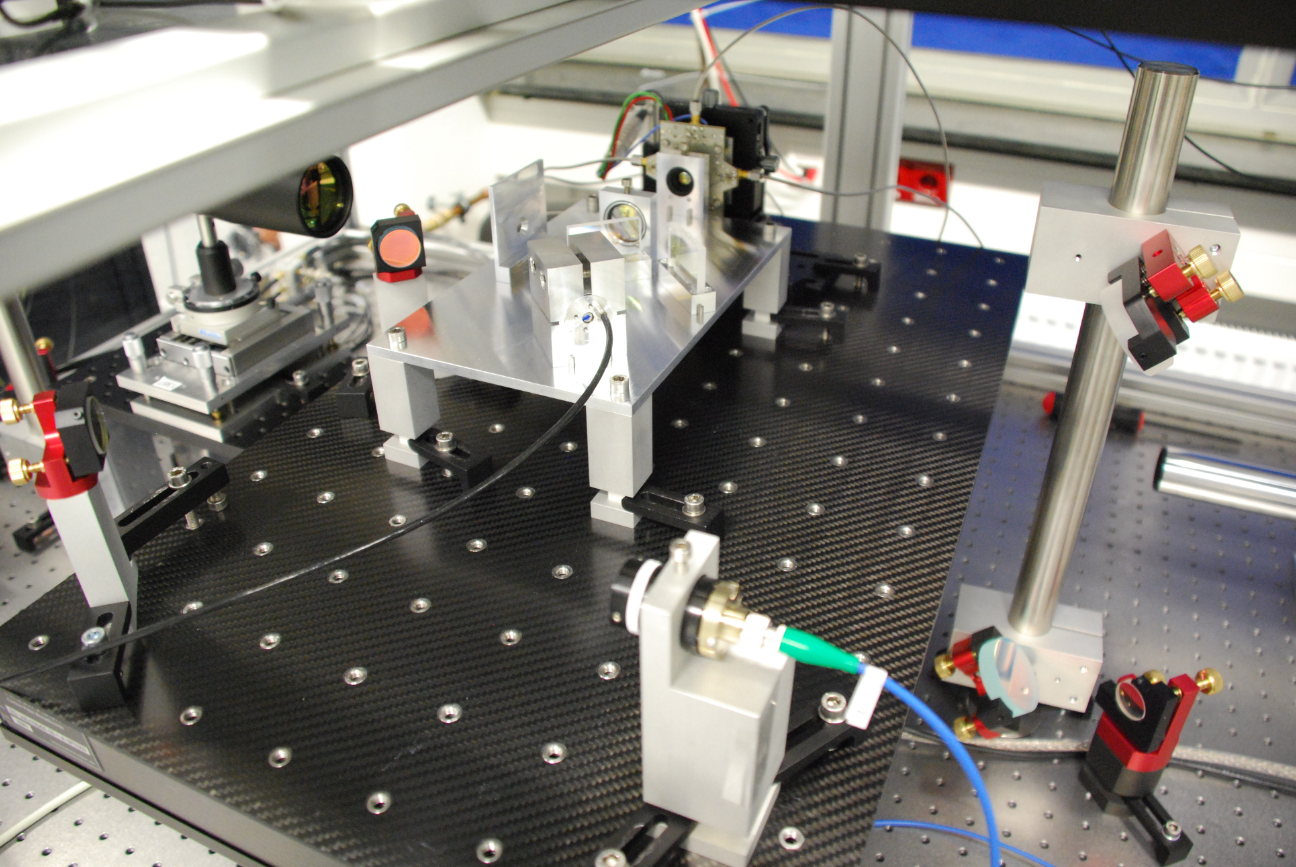 29
Daniel.Schuetze@aei.mpg.de
Optical bench prototype
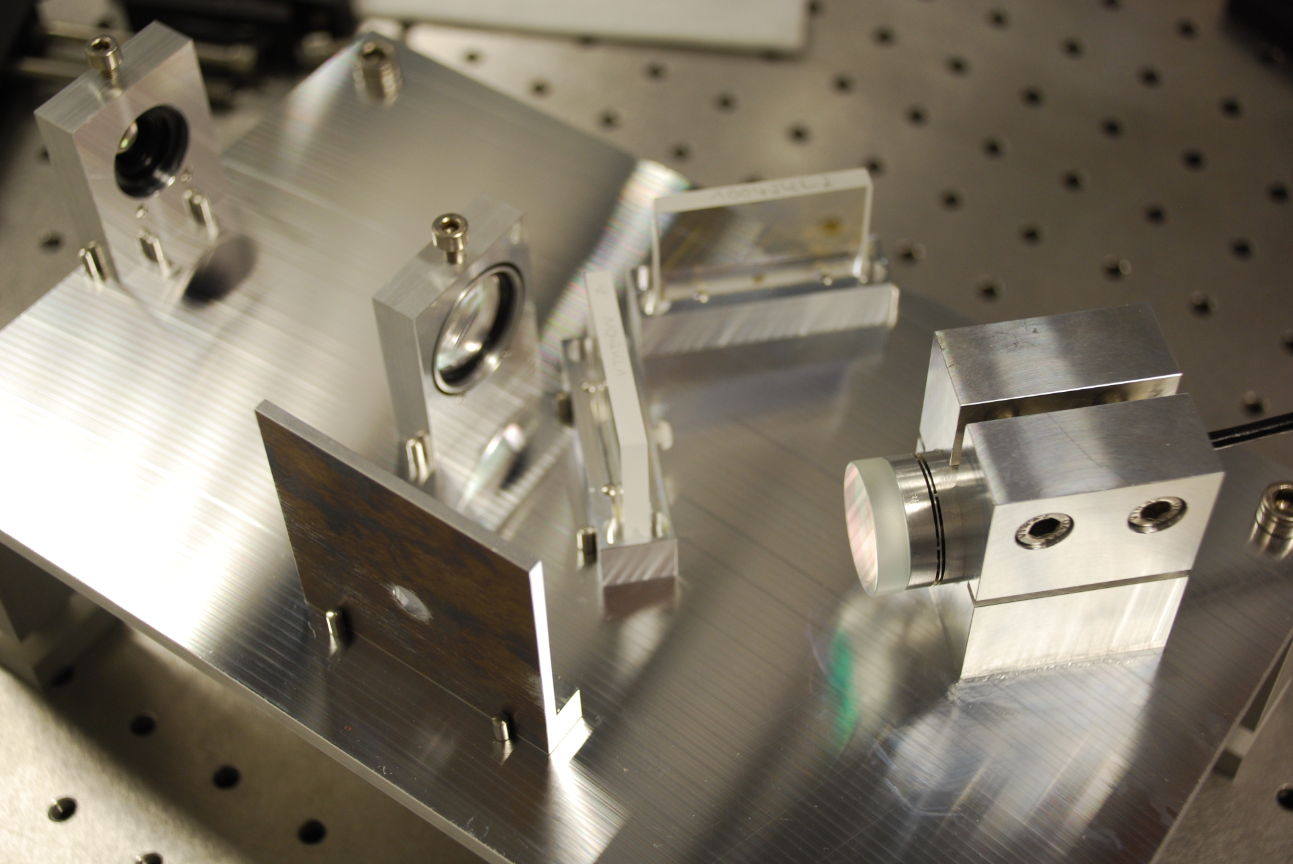 30
Daniel.Schuetze@aei.mpg.de
Optical bench prototype- DWS/Steering mirror closed-loop, DWS and length stability
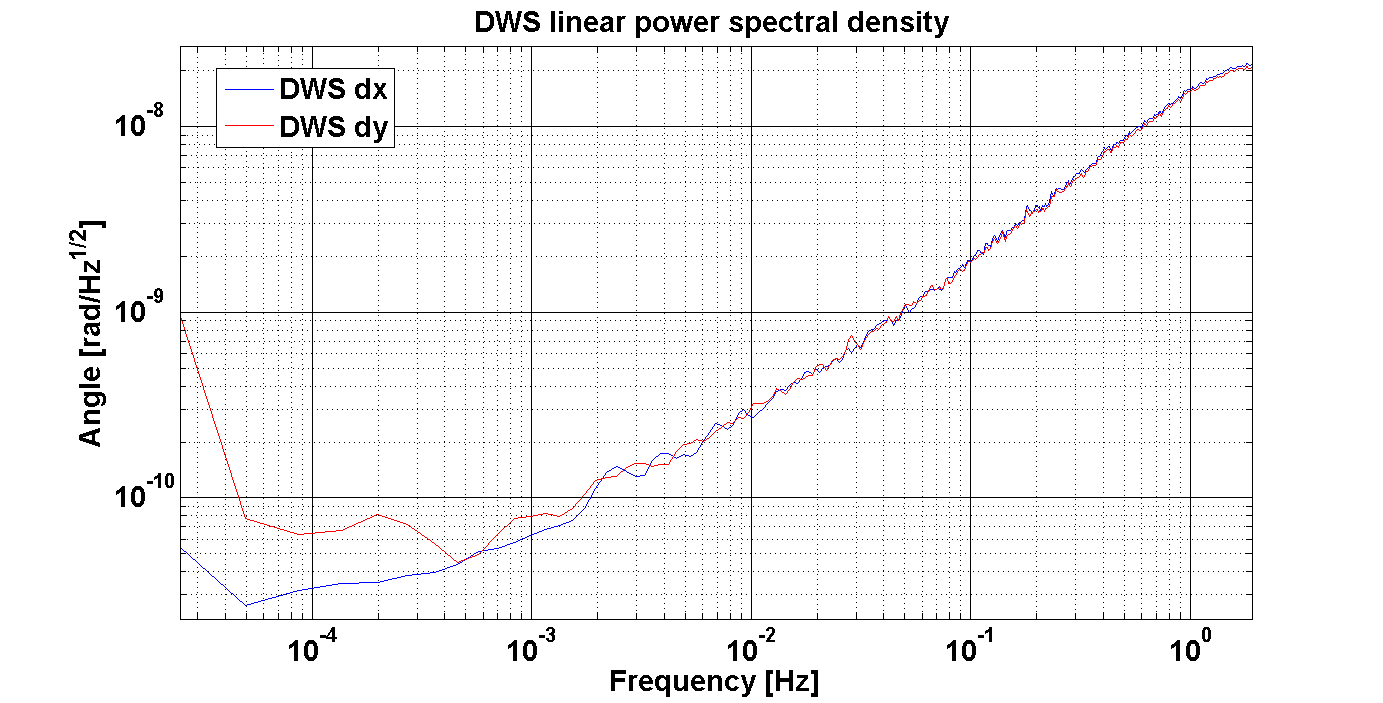 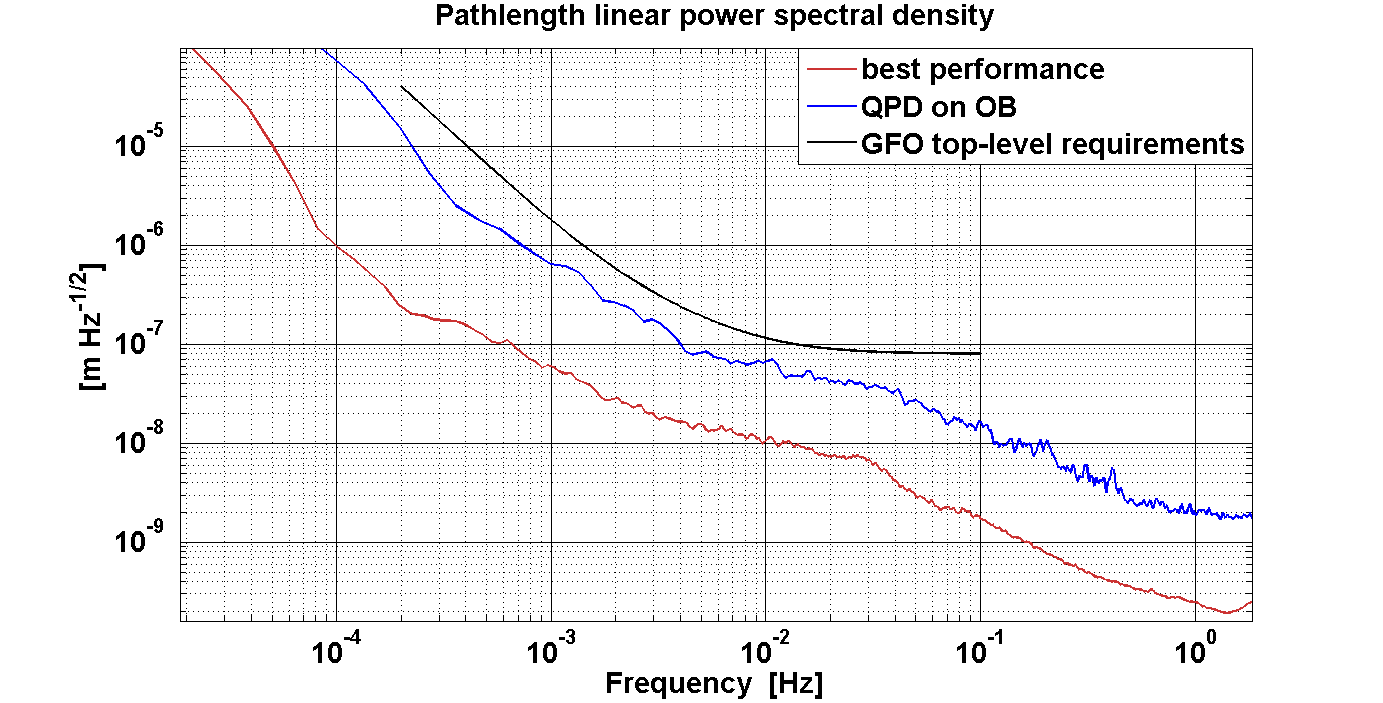 31
Daniel.Schuetze@aei.mpg.de
Next steps
Verify performance of Optical bench
Integrate Optical bench and Triple mirror assembly (will be delivered from ANU) in one setup
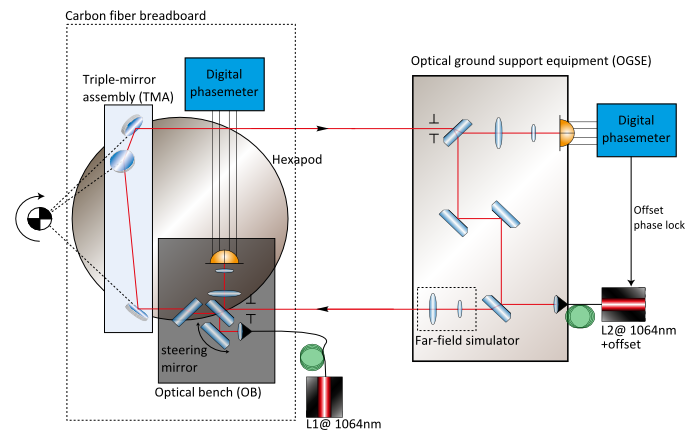 32
Daniel.Schuetze@aei.mpg.de
Summary
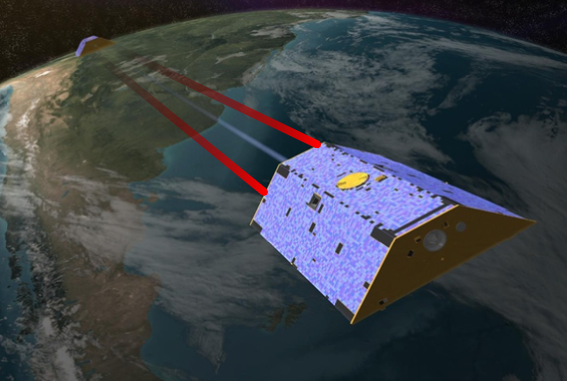 GRACE follow-on will be a milestone as the first inter-satellite laser interferometer with many similarities to LISA

Work progress at AEI:
Triple Mirror Assembly test setup: Determine vertex of TMA by rotating hexapod
Optical Bench prototype: DWS with closed steering mirror loop established
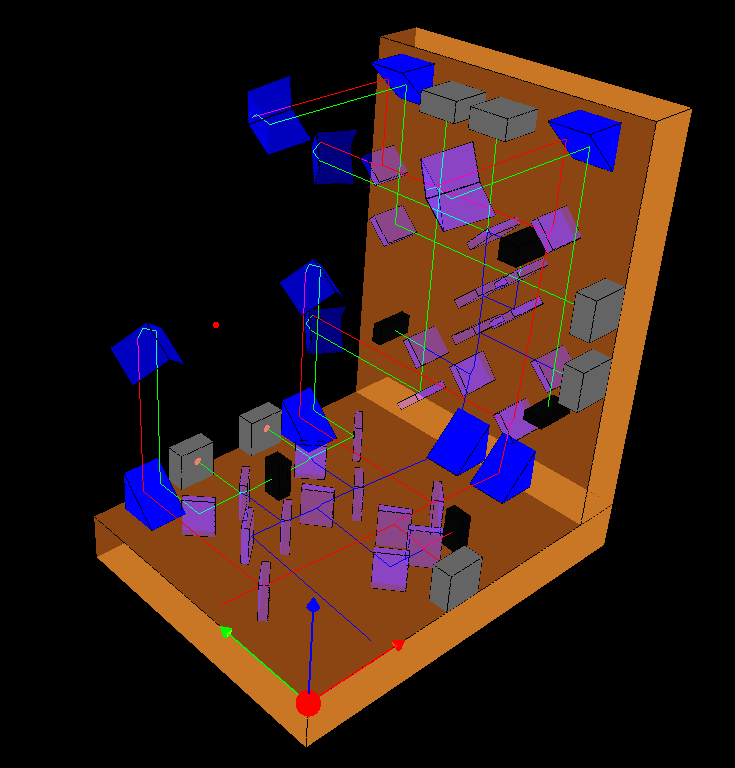 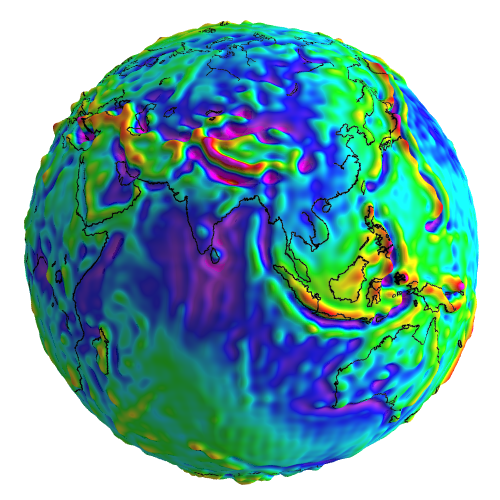 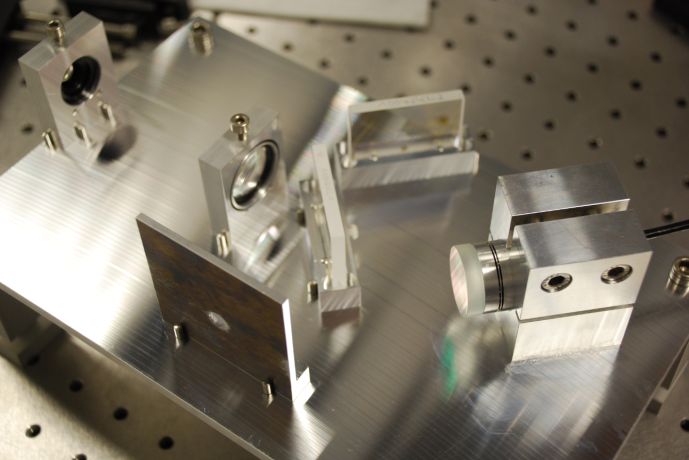 Thanks for your attention!
33
Daniel.Schuetze@aei.mpg.de